Saga skistadion
Kohort KM 13-14 mars
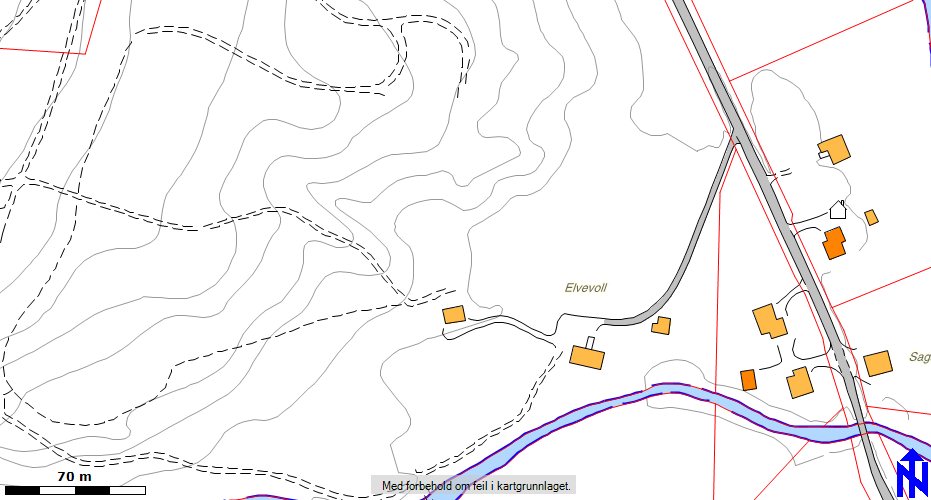 KOHORT
LØYPER
INNGANG KOHORT
START
SKIHUS
MÅL
LØYPER